Part 3: The Emergence of Federal Power (1930-1950)
1
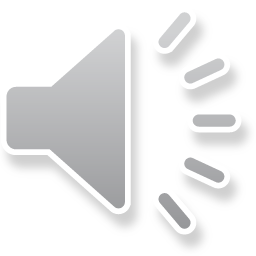 3-1
[Speaker Notes: Picture Details:
Left: Franklin D. Roosevelt at the opening of Bonneville Dam, 1937.
Source: University of Washington Digital Libraries
Right: Grand Coulee Dam, 1945.
Source: University of Washington Digital Libraries]
Part 3 Overview
Introduction to the Electricity Industry in 1930
Why the Federal Government Became Involved in the Electricity Industry
Rural Electrification of the Northwest
The Bonneville Project Act
Formation of Public Utility Districts
Federal Power and the Second World War
2
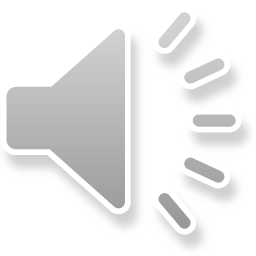 3-2
Part 3: The Emergence of Federal Power (1930 – 1950)Section 1: Introduction to the Electricity Industry in	1930
3
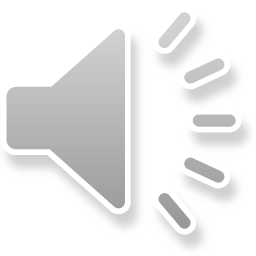 3-3
Part 3 (1930 – 1950): Introduction  to Power in 1930Northwest Electricity Industry in 1930
Private companies were continuing to expand, enabled by new technologies, but there was a growing public disdain for private power companies.
90% of urban centers had access to electricity while less than 10% of rural areas did.  Private companies in Washington state served a much higher percentage of rural residents than nationally,  but still far below urban levels.
In 1929 the Army Corp of engineers had published their 308 report, that recommended the construction of 10 dams on the Columbia River, but construction had not begun.  (The 308 report was so named because it was document No. 308 for the first session of the  Sixty-Ninth Congress.)
The stock market had crashed in October 1929 and the Smoot–Hawley Tariff Act had been passed in an attempt to protect US industries.  The Great Depression had begun.
4
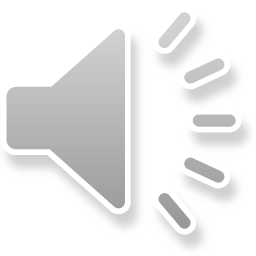 3-4
[Speaker Notes: Picture Details:
George Power house, ca 1930.
Source: University of Washington Digital Libraries]
Part 3: The Emergence of Federal Power (1930 – 1950)Section 2: Why the Federal Government Became 	Involved in the Electricity Industry
5
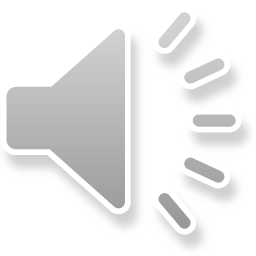 3-5
Part 3 (1930 – 1950): Why the Federal Government Became Involved in the Electricity IndustryWhy the Federal Government Became Involved
As previously discussed, municipal utilities often formed in response to private utilities.  Because of concerns regarding the franchise system, the regulation of utilities had moved from a municipal to a state level. Utilities were regulated based on the state that they were located in.
Large holding companies were used to circumvent the power of state level regulation, while at the same time state level regulation was used to guarantee a favorable business environment.   Additionally, large portions of rural America still did not have access to electricity. 
In response to the actions of large holding companies, and the Great Depression, the federal government became involved in the electricity industry; for the Northwest the most visible form of this intervention was the Bonneville Power Administration. 
It was through the Work Progress Administration (WPA) that many of the larger dams were constructed.
6
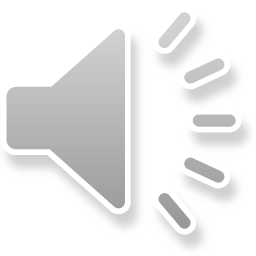 3-6
Part 3 (1930 – 1950): Why the Federal Government Became Involved in the Electricity Industry Public Utility Holding Company Act of 1935
By the early 1930’s a small number of large utility holding companies controlled approximately 75%  of the investor-owned electric utilities.
State regulation allowed utilities to recover a “fair” return on their rates.  The unregulated holding companies would sell services to their regulated utilities at inflated rates, which was effectively bypassing the existing state level regulation.
The Great Depression, heralded by the Stock Market Crash of 1929, caused a number of the holding companies to fail.
In response to the Great Depression, and the perception that the utility holding companies were harming the public, the Public Utility Holding Company Act of 1935 was passed.
Holding companies were to be regulated by the Security Exchange Commission (SEC)
Prevented regulated utilities from engaging in unregulated activities, e.g. streetcars subsidiaries.  
The Public Utility Holding Act was in place until it was replaced in the Energy Policy Act of 2005.
7
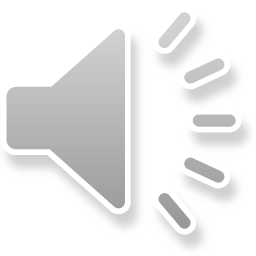 3-7
Part 3 (1930 – 1950): Why the Federal Government Became Involved in the Electricity Industry Utilities Divest from Unregulated Activities
A provision of the Public Utility Holding Company Act of 1935 that had a major impact on utilities was the requirement that utilities could not engage in unregulated activities.
Utilities had been using non-regulated industries such as street cars and amusement parks as a load balancing mechanism.  While most “electric parks” were gone by 1917, it was the loss of traction loads that had the largest impact.
In some cases the street car companies were heavily subsidized by their parent utilities because of the load balancing they provided.
Forcing utilities to divest from street cars was another contributing factor to the rapid disappearance of traction loads.
The last mainstream  street car in Seattle ended operation in Seattle on April 13th 1941.
8
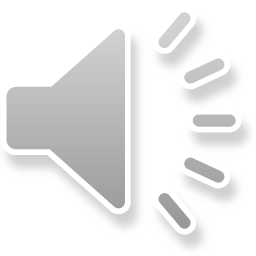 3-8
[Speaker Notes: Picture Details:
Seattle Washington, 2nd Ave from Pike St. ca 1920
Source: University of Washington Digital Libraries]
Part 3: The Emergence of Federal Power (1930 – 1950)Section 3: Rural Electrification in the Northwest
9
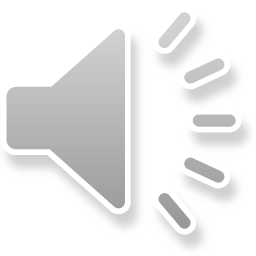 3-9
Part 3 (1930 – 1950): Rural Electrification of the NorthwestThe Rural Electrification Act of 1936
Because of the population density of urban centers, they were the first areas to experience widespread electrification.
Companies that operated at a profit had less of an incentive to supply electricity to low density rural areas.
In the existing regulatory environment there was no obligation of service, so there was no effective way for rural areas to obtain service.  
The Rural Electrification Act of 1936 was designed to provide electricity to rural customers.
Established the Rural Electrification Administration (REA)  with cooperatives for towns with less than 2,500 people.
Established a preferred status for Federal power.
Provided loan guarantees for rural cooperatives.
In 1934 only 10% of rural farms had electricity. As a result of the Rural Electrification Act of 1936, that number increased to nearly 50% by 1942.
10
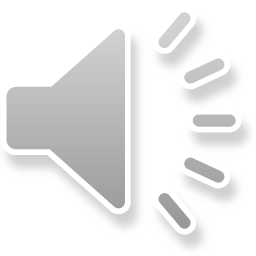 3-10
[Speaker Notes: Picture Details:
Trempealeau Cooperative Worker, Wisconsin.
Source: University of Washington Digital Libraries]
Part 3 (1930 – 1950): Rural Electrification of the Northwest The Growth of Rural Electrification
Farms (rural areas) in the Northwest had low rates of electrification, but they were still generally higher than the national average of 10%  for rural areas . The rates of electrification for rural areas in the Northwest in 1934 were:
Washington: 27.5%
Oregon: 27.5%
Montana: 5.5%
Idaho: 29.8%

With the passing of the Rural Electrification Act, cooperatives could access low interest rate federal loans, 3%. This rate was lowered to 2% in 1944.
In the Northwest, with higher than average levels of rural electrification, this was an issue because rural cooperatives became a direct competitor to private companies in rural areas where private companies operated.   
Despite the low interest rate loans, one of the greatest challenges to rural electrification was the high capital cost of central generation plants.  The Columbia River offered a potential answer to this problem.
11
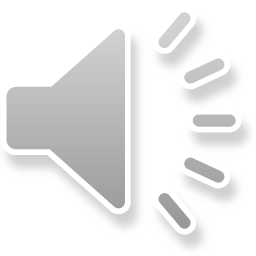 3-11
[Speaker Notes: Picture Details:
Drawing of Rural Electrification
Source: National Rural Electric Cooperative Association]
Part 3 (1930 – 1950): Rural Electrification of the Northwest Rural Cooperatives in the Northwest
Today, rural cooperatives operate in all four of the Northwest states.
While each cooperative is an independent entity, they are able to draw on the benefits and resources made available since 1937.
Washington: 
Members include: Benton Rural Electric Association, Inland Power and Light Co., Peninsula Light Co., Orcas Power and Light Cooperative, etc. 
Oregon:
Members include: Columbia Basin Electric Cooperative, Douglas Electric Cooperative, Umatilla Electric Cooperative, ect.
Idaho:
Members include: Salmon River Electric Cooperative, Wells Rural Electric, Raft River Rural Cooperative, ect.
Montana:
Members include: Big Flat Electric Cooperative, Missoula Electric Cooperative, Lower Yellowstone REA, etc.
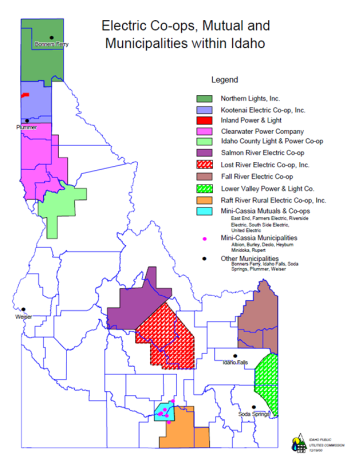 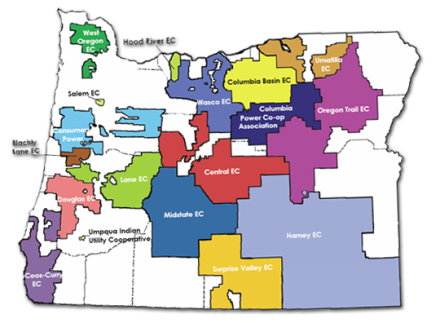 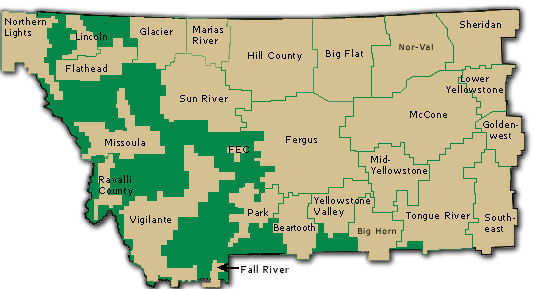 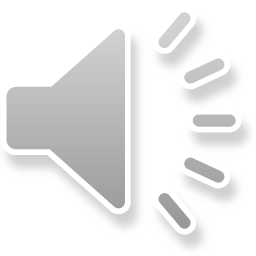 3-12
[Speaker Notes: Picture Details:
Rural Cooperatives in Washington State, Oregon State, Montana, and Idaho.
Source: Washington Rural electric Cooperative Association, Oregon Rural Electric Cooperative Association, Montana Electric Cooperative Association, Idaho Public Utilities Commission.]
Part 3 (1930 – 1950): Rural Electrification of the Northwest Development of the Columbia River System
Early dams for the production of electricity were across relatively small rivers.
In 1933, Puget Sound Power & Light Company, a holding of Stone & Webster Engineering Corporation, completed Rock Island Dam. It was the first dam to span the mainstem Columbia River; its sole purpose was to generate electricity
In 1934 construction began on the first two federal dams on the Columbia:
Bonneville (first power house 1938:526.7 MW second power house 1983 (558.2 MW) 
Grand Coulee dam  (first and second power house 1941: 2,280 MW third power house 1974: 3,900 MW later upgraded+ 315 MW) Also 600MW of pumped hydro capacity.
As part of the National Resource Planning Board, established in 1933 to investigate comprehensive river basin planning, the Pacific Northwest Regional Planning Commission was composed of one representative each from Washington, Oregon, Idaho and Montana.
The commission’s report, dated Dec. 28, 1935, suggested an independent federal agency be created to market the power from Bonneville and Grand Coulee dams. The agency would be modeled after the Panama Canal Company. It would both operate the generators and build and operate the regional transmission lines. The commission recommended that power be sold for its cost of generation, not at a market rate, and that preference be given to public utilities for the federal power.
The Bonneville Project Act was passed by Congress in 1937.
13
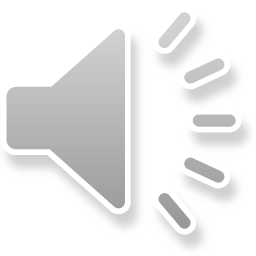 3-13
[Speaker Notes: Picture Details:
Rock Island dam, no date.
Source: University of Washington Digital Libraries]
Part 3: The Emergence of Federal Power (1930 – 1950)Section 4: The Bonneville Project Act
14
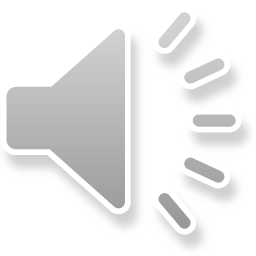 3-14
Part 3 (1930 – 1950): The Bonneville Project ActThe Bonneville Project Act of 1937
The Bonneville and Grand Coulee Dams were built through The Work Projects Administration (WPA). After these were built, the WPA needed to figure out the means to use the dams in order to best serve the public. 
The Bonneville Project Act of 1937 formed the Bonneville Power Administration (BPA) and tasked it with marketing power from these two damns, as well as the construction of transmission facilities.
Unlike the Tennessee Valley Authority (TVA), the BPA does not produce electricity, it markets power from suppliers. As of 2013, BPA markets power from 31 federal hydroelectric dams operated by the U.S. Army Corps. of Engineers, and the Bureau of Reclamation.
The first administrator of the BPA was J. D. Ross, the former superintendent of Seattle City Light; a vocal opponent of private power companies.
The fact that public power is a preferred customer for federal power was an enabling factor for the success of rural cooperatives in the Northwest.
15
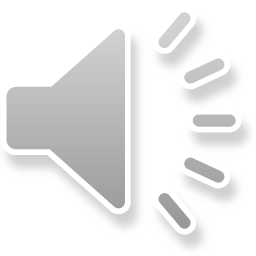 3-15
[Speaker Notes: Picture Details:
Photo of J.D. Ross.  Former superintendent of Seattle City Light and the first administrator of the Bonneville Power Administration. 
Source: University of Washington Digital Libraries]
Part 3: The Emergence of Federal Power (1930 – 1950)Section 5: Formation of Public Utility Districts
16
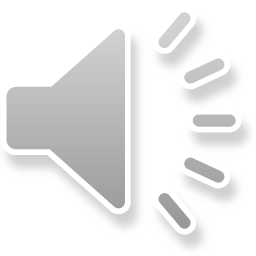 3-16
Part 3 (1930 – 1950): Formation of Public Utility districtsPublic Utilities Districts
Rural Electric Cooperatives (REC’s)  were an option for rural customers if there was not an existing private system already in place in that area, however, if there was an existing system, then the competition would make it nearly impossible for the rural cooperative to operate.
Public Utility Districts (PUDs) are public power entities that provide utility services similar to municipalities, but without the taxing authority of a city.
Washington and Oregon have electrical PUDs.
Idaho and Montana do not have electrical PUDs.

PUDs were made possible by federal power, with its preference for public power.  They are generally non-profit organizations that answer to a commission, and they can cover one or more counties  and can include cities.
Local control is something that makes PUDs attractive alternatives to private power in some areas.
PUDs came into existence in Washington in Oregon specifically because the private utilities had made inroads into rural areas, but the service was either of poor quality or too expensive.  Had the private utilities not spread into these areas, PUDs would not have been necessary since an REC could have been formed.
17
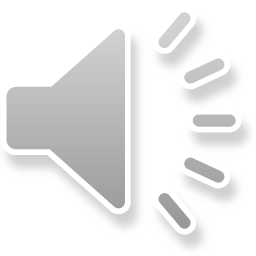 3-17
Part 3 (1930 – 1950): Formation of Public Utility districts Washington State PUDs
In 1929, Public Initiative No. 1 was sent to the state legislature for formation of PUDs.  In 1930 it passed with 54%. Public Initiative No. 1 went into effect in 1931 and is now RCW 54, “to conserve the water and power resources of the State of Washington for the benefit of the people thereof, and to supply public utility service, including water and electricity for all uses.”
PUDs had the ability to condemn and purchase the assets of private systems.  This was done multiple times in Washington State and had a significant impact on private power.
The first PUD to go into operation was PUD No. 1 of Mason County. Formed in 1934, the PUD began serving Hoodsport and the surrounding area in 1935
In 1934, voters in Benton and Franklin counties approved the first countywide PUDs. But because of delays in obtaining generation resources it was Skamania County PUD in 1940 that became the first countywide PUD to begin operation.  
Today, many PUDs get most, or all, of their power from the Bonneville Power Administration, and collectively they are BPAs largest load. (approx. 25%)
18
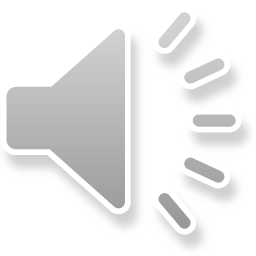 3-18
[Speaker Notes: Picture Details:
Map of Washington State Utilities, ca 2012.
Source: Bonneville Power Administration]
Part 3 (1930 – 1950): Formation of Public Utility districts Oregon State PUDs
In 1930, Oregon voters passed a measure allowing for the formation of publicly owned and operated utilities. In 1931,  the Oregon legislature implemented it with the adoption of ORS 261.
Similar to PUDs in Washington, it was the low cost power from federal dams, and BPAs preference to market to public power, that made Oregon PUDs an attractive option.
In the 1940’s,  four “People’s Utility Districts” were formed:
Tillamook PUD
Central Lincoln PUD
Clatskanie PUD
Northern Wasco County PUD

Two more formed in the 1980’s.  
Columbia River PUD
Emerald PUD
19
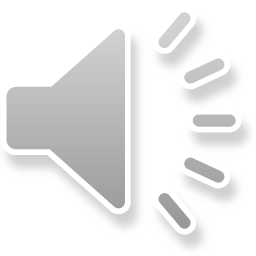 3-19
[Speaker Notes: Picture Details:
Map of Oregon State Utilities, ca 2012.
Source: Bonneville Power Administration]
Part 3 (1930 – 1950): Formation of Public Utility districts Problems Between PUDs and Private Power
PUDs have the legal authority to condemn privately owned assets and assume operations.  
By 1941 condemnation lawsuits had been filed in 10 of the 19 counties served by Puget Sound Power & Light Company.
On July 15th, 1945, Clallam County PUD was the first PUD to condemn private company assets by paying $600,000 to Puget Sound Power & Light Company.
As a result, Puget Sound Power & Light Company lost 1% of its revenue base. While this revenue loss was not crippling, it heralded a number of changes that complicated the operations of private utilities in the Northwest.
20
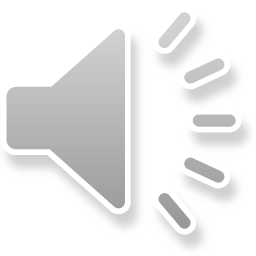 3-20
[Speaker Notes: Picture Details:
Page 22 of “Power for Service”, a Puget Sound Power & Light Company Publication, ca 1944.  
Source: University of Washington Digital Libraries]
Part 3: The Emergence of Federal Power (1930 – 1950)Section 6: Federal Power and the Second World War
21
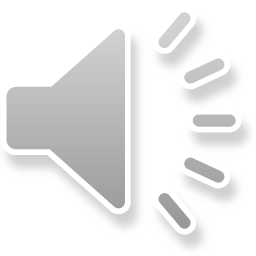 3-21
Part 3 (1930 – 1950): federal Power and the Second World WarFederal Power and WWII
Through the 1930’s, federal hydroelectric projects developed a massive generation surplus, far in excess of what was needed during the depression.
Bonneville power house 1 was over 500 MW
Grand Coulee left and right power combined were over 2,200 MW (from 1941-1950)
The increased load due to war time production justified, after the fact, the construction of massive projects such as Grand Coulee Dam.
Energy intensive industries such as aircraft manufacturing and ship building were located in the Northwest because of the abundance of  low cost electricity.
These industries contributed to the war effort, and laid the foundation for many key industries that currently exist in the Northwest.
Aluminum production
Aircraft manufacturing
22
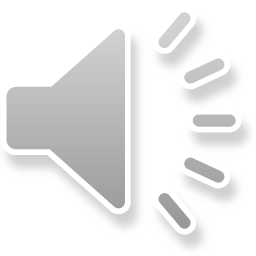 3-22
[Speaker Notes: Picture Details:
Propaganda poster from the Second Work War.
Source: Bonneville Power Administration.]
Part 3 (1930 – 1950): The emergence of Federal PowerFederal Power at the end of 1950
Public Perception
Public dissatisfaction with large utility holdings, in conjunction with the Great Depression, led the Public Utility Holding Act. Similar public sentiment with respect to rural electrification led to the Rural Electrification Act of 1936. Public perception also fueled competition between public and private power.
End-use Loads
Production ramped down at the end of WWII and the region once again had a significant excess of electricity capacity.  The low cost of electricity contributed to the robust post-war economy in the Northwest.
Infrastructure
A high voltage transmission system was spreading across the region, interconnecting multiple generation sources with numerous loads. The need for electricity during WWII ensured that this trend continued.
Utility Companies
By the end of 1950 the Northwest contained many of the key entities that exist today.
Private utilities
Municipal utilities
Federal power providers
Rural cooperatives
Public utility districts
Current Events/Regulation
With the end of WWII there was a strong industrial base, due in part to low cost electricity, in the Northwest.
23
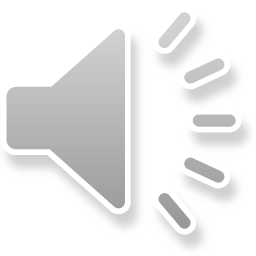 3-23